September 13, 2012
AP Literature and Composition
September 13, 2012
Reading and coding day!!!!
BE PREPARED TO DISCUSS ALL OF THIS TOMORROW!!!
Objectives
Examine pros and cons of the death penalty, analyze the behavior of the unabomber and “The Dark Knight Murderer”, and consider the insanity plea.
Synthesize this information and consider all factors when comparing these people to Raskolnikov.
Did YOU Know?
Between 1608-2002, 143 US prisoners were executed by gunfire, 66 were burned to death, 15 were hung in chains until death, 14 were bludgeoned/broke on wheel, and one was pressed to death between two heavy objects.
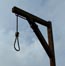